WIRELESS COMMUNICATION
CELLULAR CONCEPTS

			   Engr. Latif Jan				       	


IQRA NATIONAL UNIVERSITY
What   is   GSM?
Global system for mobile communication is a set of ETSI standards specifying the infrastructure for a digital cellular services. 
GSM networks are structured hierarchically it consist of one administrative region which is assigned to a MSC.
Each administrative region is made up of  at least one location area (LA). LA  is also called the visited area.
An LA consists of several cell groups.
Each cell group is assigned to a base station controller (BSC)
GSM  system  hierarchy?
GSM NETWORK
MSC REGION
MSC REGION
LOCATION AREA (LA)
LA
BS CONTROLLER
BS CONTROLLER
BS CONTR-OLLER
CELL
CELL
LA
MSC REGION
OPENED  VIEW  OF  GSM  ARCHITECHTURE?
NSS
NMS
HLR
VLR
AUC
ISDN
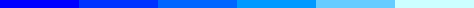 MSC
EIR
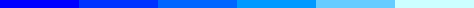 PSTN
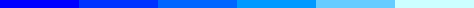 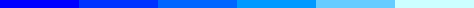 BSC
OTHER NETWORKS
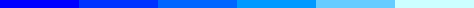 BSS
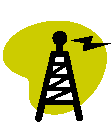 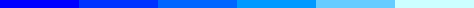 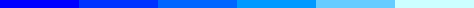 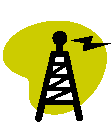 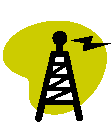 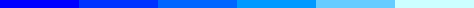 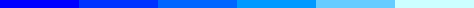 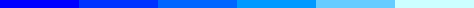 Mobile station
Mobile     station?
Consist of two main elements.
1.  The mobile equipment 
2.  Subscriber identity module(SIM).
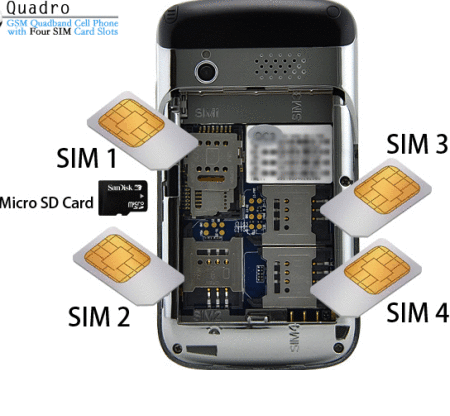 The  Base  Station  Subsystem?
BSS =                                      BSC          +          BTS
SPEECH PROCESSING

MODULATION/DEMODULATION

TRANSCODER

MINIMIZE TRANSMISSION PROBLEM

AIR INTERFACE MANAGEMENT
CENTRAL N/W ELEMENT OF BSS

CALL ESTABLISHMENT

MOBILITY MGMT

STATISTICAL RAW DATA COLLECTION
RADIO  PATH  CONTROL



AIR INTERFACE SIGNALLING
THE  N/W  SWITCHING  SUBSYSTEM?
NSS     =    MSC   +        HLR   +      VLR   +  AUC   +   EIR
MANAGE
COMMUNICATION 
B/W USERS


INCLUDE
 DATABASE TO STORE INFORMATION OF USER
CALL CONTROL

MOBILITY
MGMT

SUBSCRIBER
DATA HANDLING
CHECK IDENTITY OF USER 

PERMANENT STORAGE OF USER INFORMATION
STORE A COPY OF HLR

CHECK ROAMING
PROVIDE AUTHENTICATION

SECURITY
CHECK  IMEI NUMBER OF MOBILE
N/W  MANAGEMENT   SUBSYSTEM?
1.    MONITORING

MANAGE


OPERATION


4.   MAINTANENCE
NMS
GSM   TECHNOLOGY ?
USE    TDMA  +  FDMA

 MODULATION  USED = GMSK(Gaussian minimum shift keying)

UPLINK FREQUENCY =  890 – 915 MHZ

DOWNLINK FREQUENCY = 935 – 960 MHZ
Wireless local area network(WLAN)
WLAN connect local computers
Range (100 m) confined region
Break data into packets
Channel access is shared
Backbone internet provides best service
Poor performance in some application like videos
Low mobility
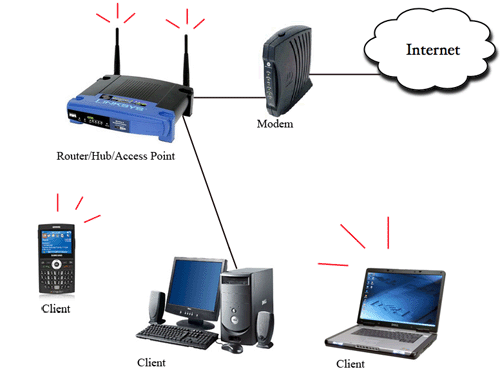 Satellite   system ?
Global coverage
Different orbit height                           
Optimized for good transmission
Expensive base stations.
Voice and data transmission
Telecommunication application
GPS , global telephone connection
TV broadcasting , military ,  whether broadcasting
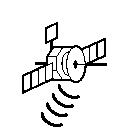 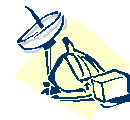 Paging    system  ?
Broad coverage for short messages
Message broadcast from all base stations
Simple terminals
Optimized for one way transmission
Answer back hard
Overtaken by cellular
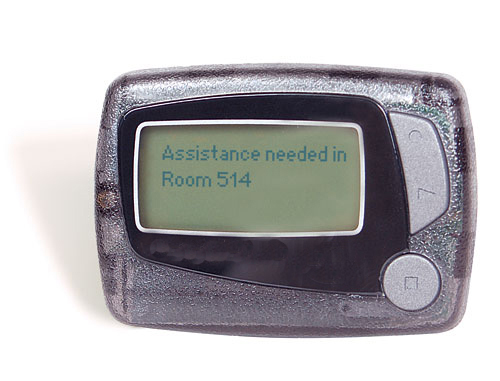 Pager system
Wide   area   paging   system ?
Base station
City  1
Paging terminal
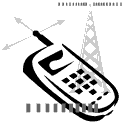 Terrestrial link
Base station
City  2
Paging terminal
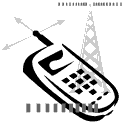 Terrestrial link
Paging control center
PSTN
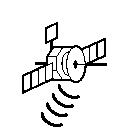 Base station
City  N
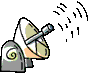 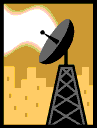 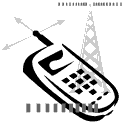 Paging terminal
Satellite link
Personal  area  network ?
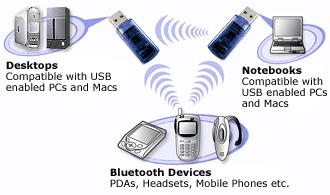 Bluetooth 
Cable replacement RF technology
Short range(10m)
2.4 GHz band
TDD duplex scheme
1 Mbps data rate shared b/w 7 devices
Polling based multiple access
Work on frequency hopping spread spectrum technology
Ad-hoc  network ?
Peer to peer communication
No backbone infrastructure
Routing can be multihop
Topology is dynamic
Fully connected with different link SINRs.
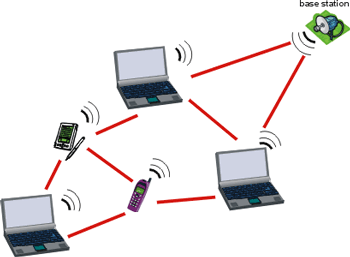 Ad-hoc  network  contd….
Ad-hoc network provides a flexible network infrastructure for many emerging applications.

The capacity of such networks is generally unknown.

Transmission , access  and routing strategies for these networks are generally ad-hoc.

Cross layer design is very critical and challenging.

Energy constraints impose interesting design for trade offs communication and networking.
END of Slides….